資料２
令和元年度大阪府債下半期発行計画の見直しについて
【１０年債】
（令和2年1月現在）
【５年債】
（令和2年1月現在）
【下半期発行計画と下半期発行計画（変更案）とのポートフォリオについて】
○下半期発行計画のポートフォリオ
○下半期発行計画（変更案）のポートフォリオ
［　　　］内は、当初計画策定時の数値
－１－
資料２
令和元年度大阪府債下半期発行計画の見直しについて
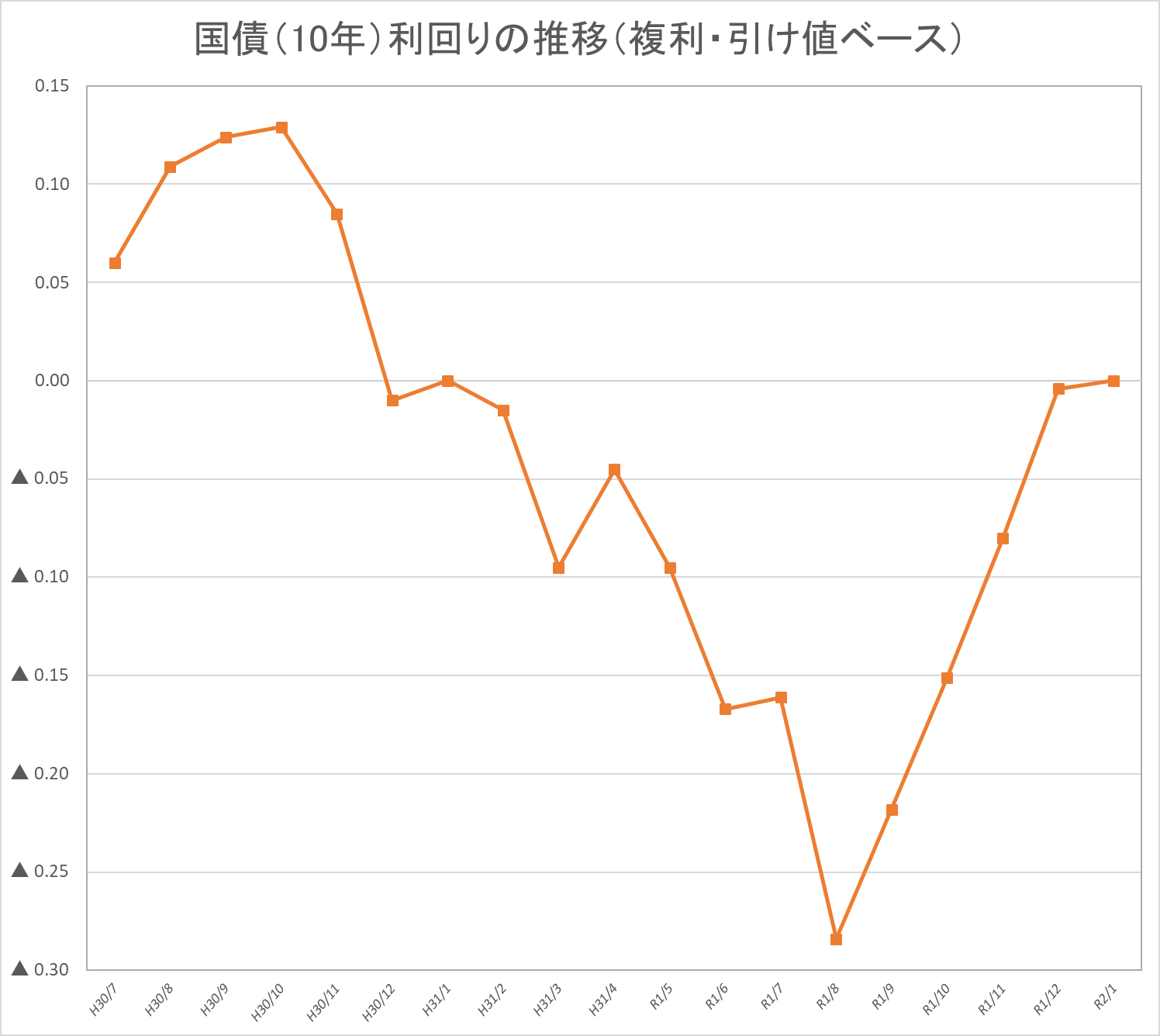 （％）
（年/月）
出所：株式会社Quickより本府作成
－２－
資料２
令和元年度大阪府債下半期発行計画の見直しについて
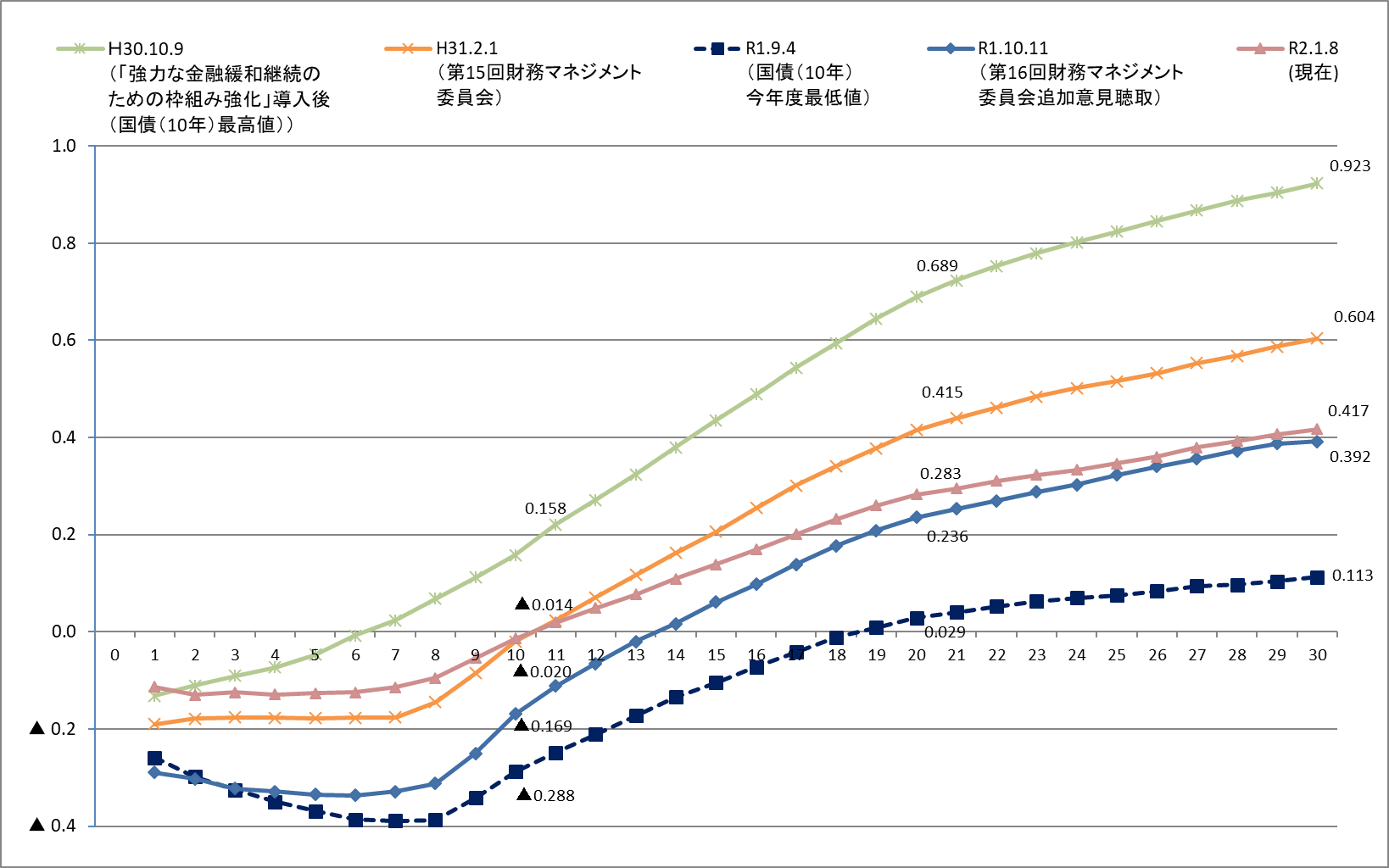 ■ 国債イールドカーブの推移
①
②
③
④
⑤
(％)
①
🔶Ｈ30.7月からの国債イールドカーブの動き
　・H28.10月の「長短金利操作付き量的・質的緩和」導入以降で、
　 直近1年間が最も上下幅が大きい
0.810%
②
0.660%
⑤
④
③
0.446%
(年限)
①
⑤
②
③
④
－３－